VICÊNCIA E SEU CONTEXTO HISTÓRICO E CULTURAL
EXPEDIENTE DE ABERTURA DOS 90 ANOS DA CIDADE DE VICÊNCIA
PROCESSO COLONIAL
A REGIÃO QUE VICÊNCIA ESTÁ SITUADA
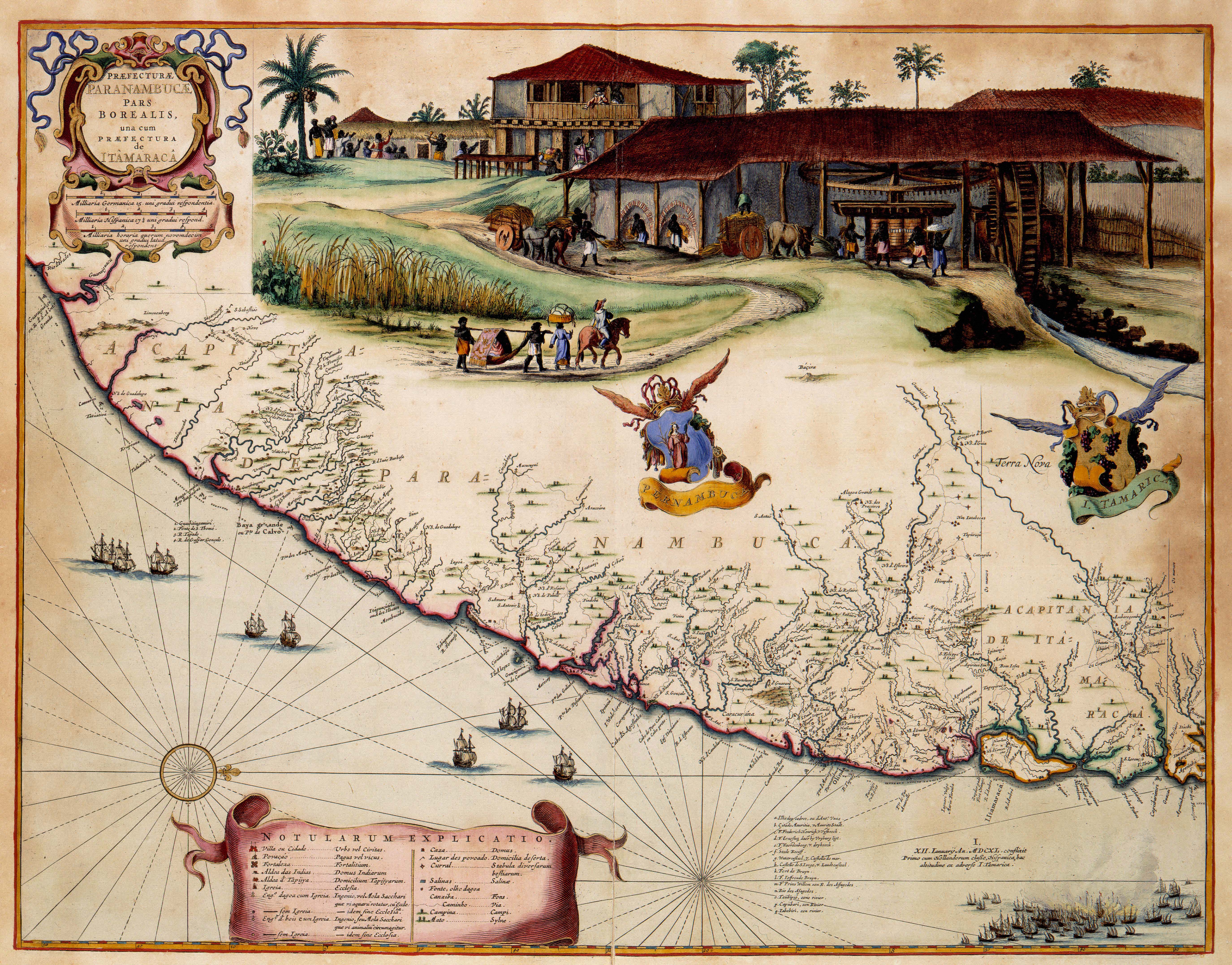 PEREIRA, Levy. "PRÆFECTURÆ PARANAMBUCÆ PARS BOREALIS, una cum PRÆFECTURA de ITÂMARACÂ". 
In: BiblioAtlas - Biblioteca de Referências do Atlas Digital da América Lusa. Disponível 
em: http://lhs.unb.br/atlas/PR%C3%86FECTUR%C3%86_PARANAMBUC%C3%86_PARS_BOREALIS,_una
_cum_PR%C3%86FECTURA_de_IT%C3%82MARAC%C3%82. Data de acesso: 13 de agosto de 2018.
ANDRADE, M.C. O vale do Siriji. Separata da Revista do Açúcar, 1971
FREGUESIA DE LARANJEIRAS- Gregório Pereira Caldas – Séc. XVIII
Primeira Freguesia do Vale do Siriji;
Situação da primeira Sede da Freguesia de Nazareth
1821 – Instauração da Freguesia de São Joaquim – José Francisco Belém – 1824.
- Martinho Caetano Pegado
Florescente Freguesia;
Recolhimento de moças e recebeu a visita de Frei Caneca. 
1829 – Declínio e em 1939 - Perde foro de freguesia para Nazaré.
VICÊNCIA
Vicência Barbosa de Melo – Viúva, dona de propriedade do engenho Vicência (?). Rotas de comércio. 
As missões católicas de Caetano de Messina – 08 dezembro de 1858 Inauguração da capela..
Produção açucareira. 
Mão de obra escrava: Indígena e africana. 
Ano do desmembramento e criação da freguesia do Festa de Santana – 1879. 
Padre Guedes – Vida e Missão.
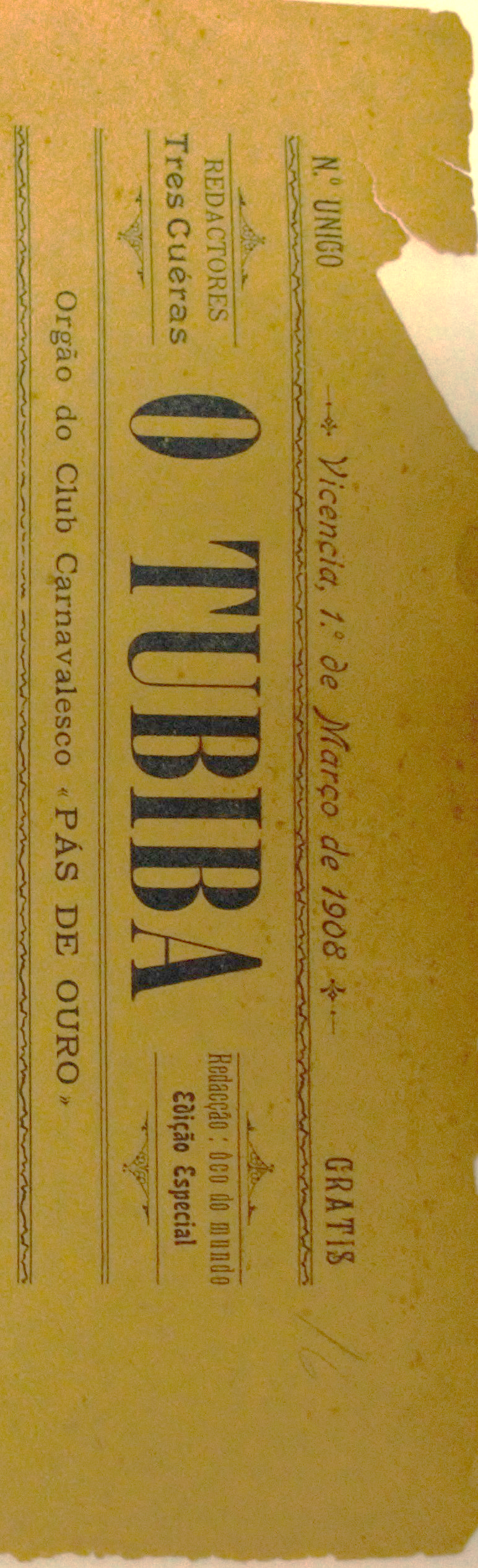 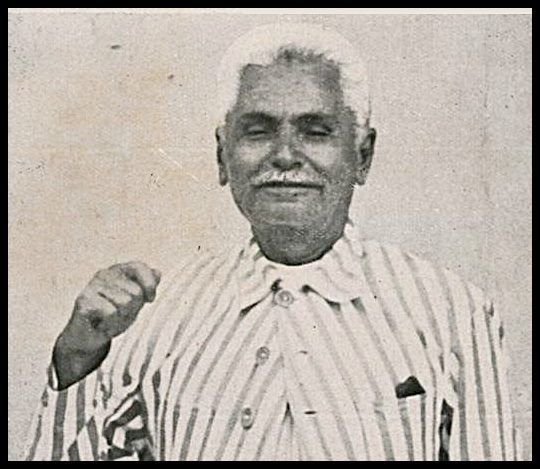 PARA PRATICAR
A reescrita da História da cidade de Vicência a partir de uma cartografia sentimental sobre a cidade de Vicência. Tal ação visa construir um panorama mais geral e específico sobre o povo de Vicência e também traz a tona causos e contos importantes para o conhecimento local e regional.  É uma atividade simples de educação patrimonial e que constrói no coletivo aquilo que os professores e alunos estão buscando nestes 90 anos.  Este exercício nomeia-se Inventário Participativo. 
Método da observação e registro e exploração.
Resultados: Cartilhas de história local, histórias em quadrinho, produção de vídeo e a junção disto tudo dá uma publicação autoral com um selo próprio.